Desktop VirtualizationMicrosoft delivers a broad range of desktop virtualization offerings to address your unique business and IT challenges
Data
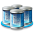 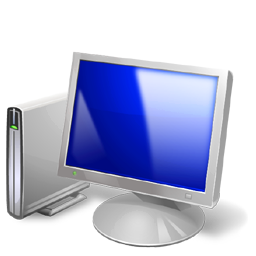 Applications
Folder Redirection
Roaming Profiles
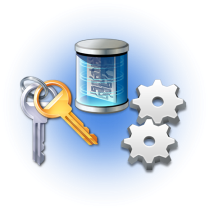 Data & User Settings
Application Virtualization
RemoteApp™
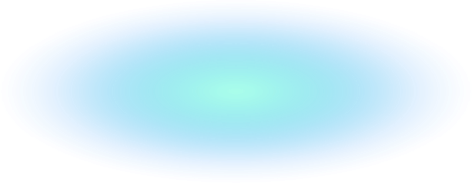 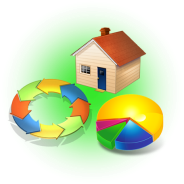 Applications
Operating System
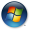 Virtual Desktop Infrastructure (VDI)
Session Virtualization
Image Management
Enterprise Desktop Virtualization
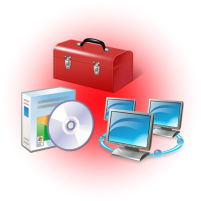 Operating System
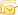 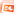 Hardware
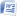 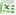 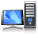 [Speaker Notes: With Desktop Virtualization, we have broken the bonds between the OS, Application, and Data and User Settings. With Virtualization solutions in each of these areas, we provide our customers the ability to provide the best solution for the customer depending on the individual need.
For Data and User Settings: Folder redirection and roaming profiles having the user’s personal profile and data available dynamically on any authorized PC. Providing companies with the ability to back up personal profiles and data to the data center. 
Solutions: 
Application Virtualization: Providing end users with the ability to have their business applications available on any authorized PC. Decoupling applications from the operating system (OS) and helping to eliminate application-to-application incompatibility, because applications are no longer installed on the local client machine. In addition, application streaming expedites the application delivery process so that IT no longer needs to install applications locally on every machine.

Remote App : programs that are accessed remotely through Terminal Services and appear as if they are running on the end user's local computer. Users can run RemoteApp programs side by side with their local programs. A user can minimize, maximize, and resize the program window, and can easily start multiple programs at the same time. If a user is running more than one RemoteApp program on the same terminal server, the RemoteApp programs will share the same Terminal Services session.

VDI: technology enabling users to access their personalized Windows desktops that are hosted on servers. (performance subject to network connection)

Session Virtualization: Microsoft has been active in Session Virtualization for over a decade. Session virtualization makes it possible for companies to run an application or an entire desktop in one location, but have it be controlled in another. It allows companies to install and manage session-based desktops and applications, or virtual-machine based desktops on centralized servers in the data center; screen images are delivered to the users, and the users' client machines, in turn, send keystrokes and mouse movements back to the server. When using Session Virtualization, administrators can present users with an entire desktop environment, or with their individual applications and data which they require to complete their task. From a user perspective, these applications are integrated seamlessly—looking, feeling, and behaving like local applications.

Enterprise Desktop Virtualization providing companies with the ability to deploy and manage virtual Windows desktops to help enterprises upgrade to the latest version of Windows, without having to worry about application compatibility. Provides companies the ability to run two operating systems on one device, adding virtual image delivery, policy-based provisioning, and centralized management.]
Choices for Desktop VirtualizationSupporting Your Hybrid Environment
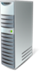 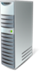 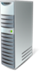 VDI and Remote Desktop Services (RDS) for Every Company
  Not Every Desktop
App-V/User State Virtualization 
for All Desktops
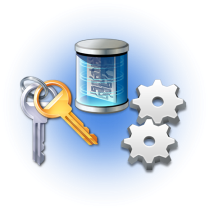 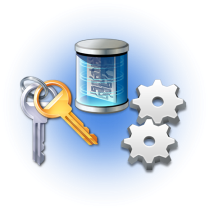 Data & User Settings
Data & User Settings
Business Agility and Continuity
Anywhere Access for Users
Comprehensive Set of Solutions
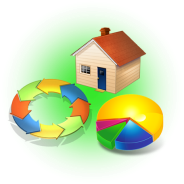 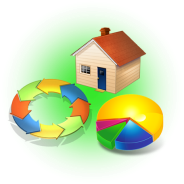 Applications
Applications
Windows® in 
Data Center
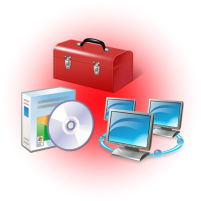 Windows Executes Locally
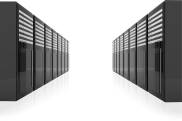 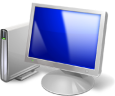 Comprehensive Management Tools
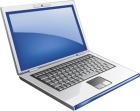 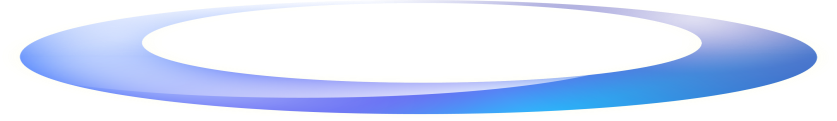 [Speaker Notes: So we talked about the essential capabilities companies need to deliver on.
Business Agility and Continuity and Anywhere Access for Users.
Microsoft has a comprehensive set of solutions that go across the datacenter and the desktop.  We enable companies to run a hybrid environment
 
VDI is for every company and not for every desktop as it is best suited to certain scenarios (it assumes workers are connected)
For example: Managing unmanaged desktops; For Remote offices with excellent connectivity;  Providing greater flexibility for users with existing centralized desktops; 
Providing A high level of security as everything is centralized in the datacenter
 
User State Virtualization and Application Virtualization provide the flexibility for every customer scenario. 
There are three reasons for this:
Virtualizing these layers provide immediate TCO benefits. The TCO benefits are well proven today.
These technologies are applicable for users across all your Windows desktops – existing desktops as well as future deployments. This allows companies to realize the TCO benefits on the large population of existing users and increase the impact on bottom line costs.
Last, these technologies lay the foundation for future desktop virtualization deployments. It does not matter what companies plan to deploy in the future (rich-client or thin-client), and for which set of users. Virtualizing applications and user state will be required in almost all cases
 
Regardless of a company’s virtualization environment, having management capabilities across both the physical and virtual environments is key. Microsoft has a comprehensive unified management infrastructure allowing for a single console to provide integrated management
What do we mean by the management capability that Microsoft offers? 
•       the ability to deliver to users targeted virtual applications, along with physical applications, in addition to software updates and other configuration management services; Integrated incident awareness, response, problem tracking, help desk support, remediation, recovery, and reporting across physical and virtual PCs/Apps
•       Centralized, policy-based management – including deployment, patching, and updating through application termination]
IDC Discusses Client Virtualization: Overview, Benefits and Market Trends
Al GillenProgram Vice President
System Software
IDC
732-842-4276
agillen@idc.com
Agenda
Industry Highlights
Market Landscape
Competitive Assessment  
Future View of the Market
Essential Guidance
Virtualization Industry HighlightsClient Software
Client virtualization widely over-generalized as VDI
Four distinct forms of client virtualization tracked by IDC
Application Virtualization, Virtual User Session, Centralized Virtual Desktop (CVD, a.k.a. VDI), Distributed Virtual Desktop (DVD)
Value prop of client virtualization is NOT immediate CapEx reduction, rather measureable OpEx reduction from better management and IT efficiency
Client virtualization expected to ramp steeply thanks to changing user habits and shifting device form factors
Server hypervisors are increasingly commoditized, management and user experience are the vendor differentiators
Microsoft enters market with full product portfolio, intent to be a serious player
Next-generation users likely to push the envelope on client virtualization services that traditional IT must support
[Speaker Notes: Talk about the key term, lead to next slideClient hypervisor still coming]
Industry HighlightsClient Virtualization Solutions
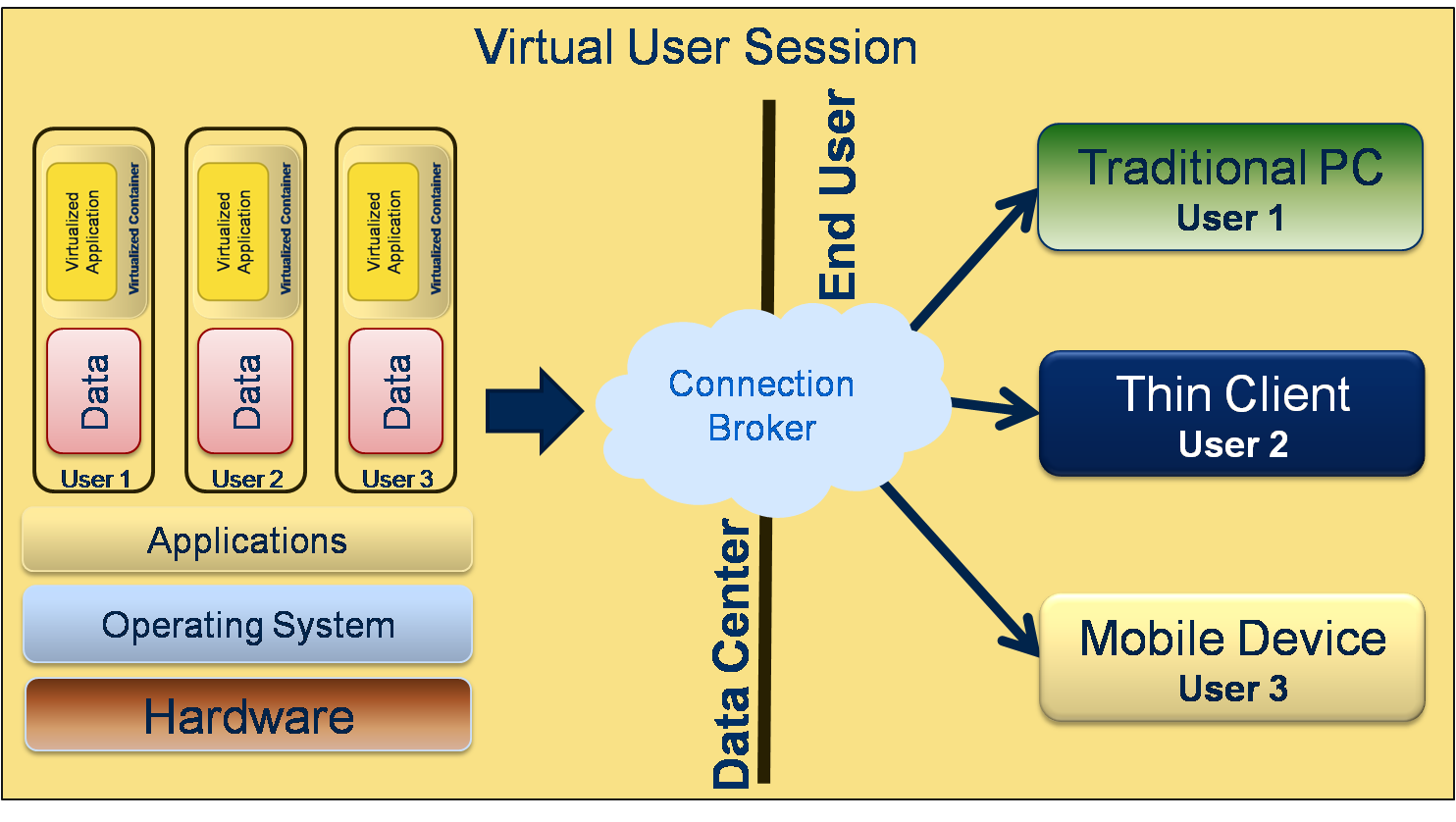 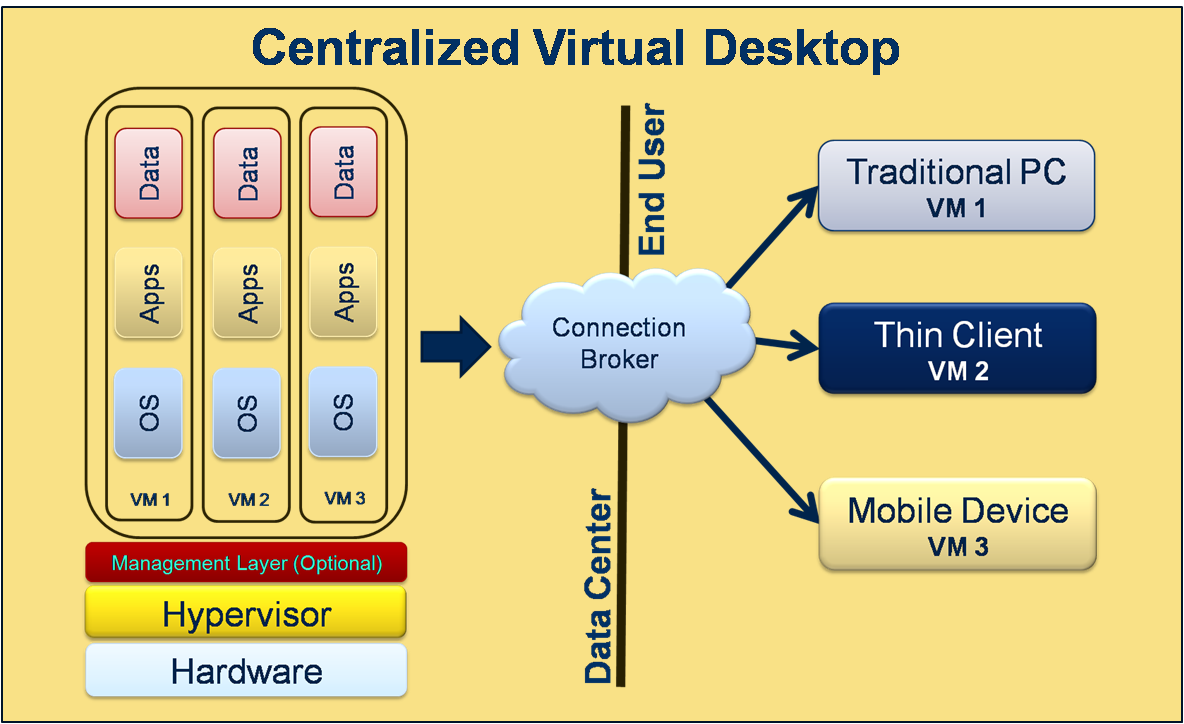 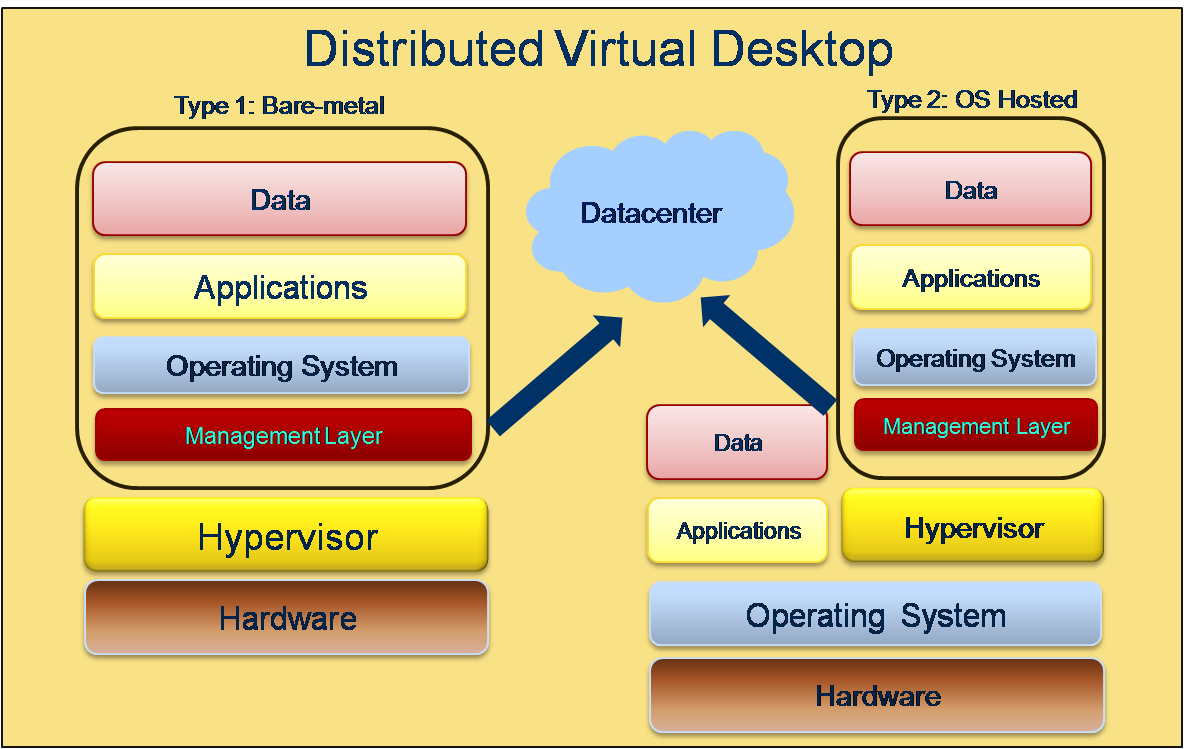 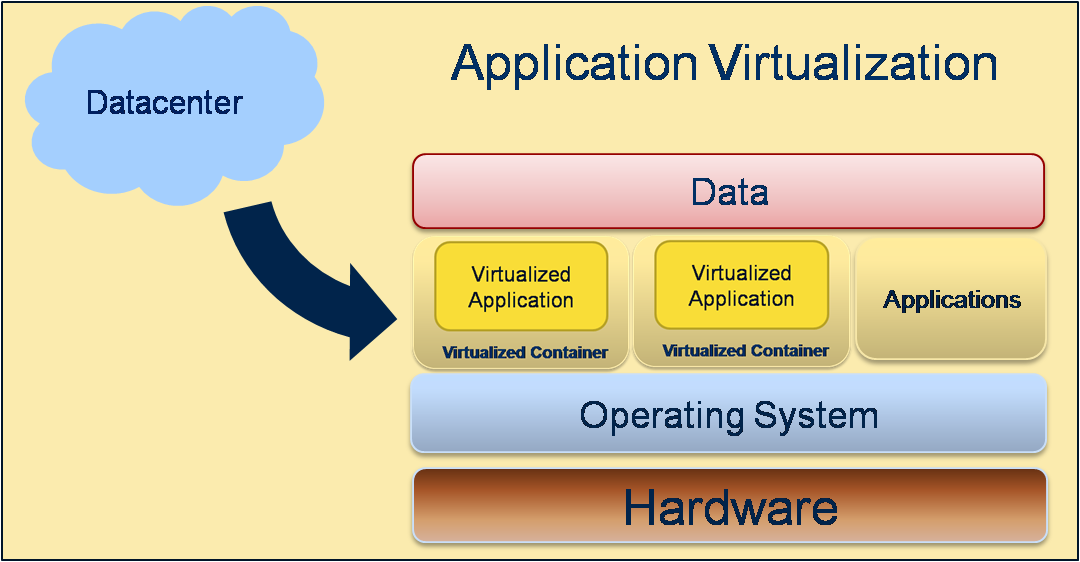 Agenda
Industry Highlights
Market Landscape
Competitive Assessment  
Future View of the Market
Essential Guidance
Drivers for Adoption
Windows® 7 migration
Cost savings/green IT
Business continuity planning/disaster recovery (DR)
PC lifecycle management
Desktop management/helpdesk efficiency
User experience
Cloud integration
Organization-specific drivers
Market Overview Where We’re Going
The journey to Virtualization 3.0…
2013+
Virtualization 1.x: Near term
Virtualization 2.0: Emerging
Virtualization 3.0: Future
Integrated cloud management
Holistic monitoring/diagnosis
Cross-hypervisor management
External cloud federation
Platform as a Service
Virtualization-aware applications
Utility billing/chargeback
Automation and Orchestration
Self-service portals
Storage virtualization
Client hypervisor
Integrated physical/virtual management
Policy-based management
Network/IO virtualization
Application Virtualization
2009
Tier-1 Applications
Unplanned downtime
VDI
Resource optimization
Business continuity
…Operational Savings
Market Overview Client Virtualization Use Cases Expanding
Use cases expanding for client virtualization in and out of the datacenter, and in the cloud, with new use cases still being found
Mature
Emerging
Client virtualization management
User experience
Application management
Type-1 client hypervisor
Business continuity
High availability
Fault tolerance
Disaster recovery
Resource optimization
Mobile computing
Terminal Services
Server-side virtual machine (VM)
Type-2 client hypervisor
Desktop consolidation
[Speaker Notes: Create more specific use cases, focus on client.
Re-visit maturity and emerging.

Re-create the slide.]
Buyer Insights – Client VirtualizationApplication Virtualization
Benefits 
Eliminates/reduces application conflicts
Legacy application support
Simplify/improve provisioning and management
Enable “follow me” applications
Reduce storage requirement
Good starting point to client virtualization
Challenges
Complexity
Application compatibility
Application interoperability
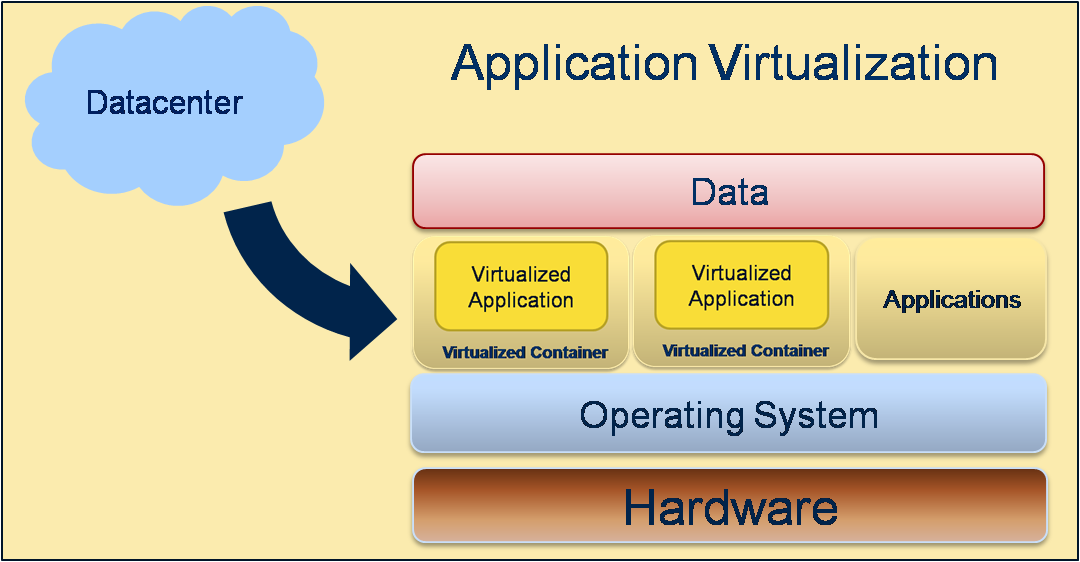 Buyer Insights – Client VirtualizationVirtual User Session
Benefits 
Proven technology
Lower cost
Enable thin computing
High ratio of users per server
Highly managed environment
Challenges
Address only connected users
Limited customization/personalization
Performance depended on network and protocol
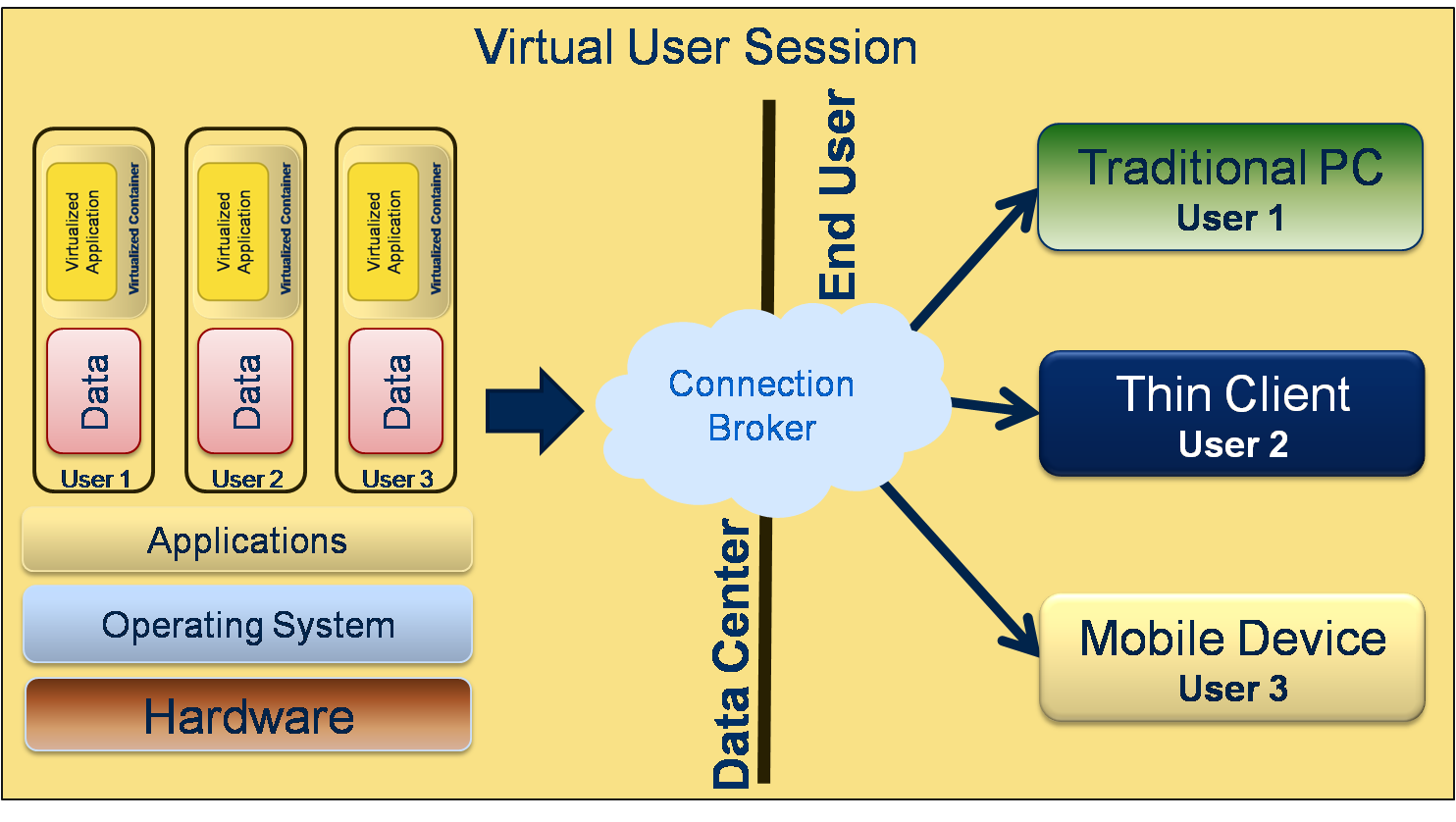 Buyer Insights – Client VirtualizationCentralized Virtual Desktops
Benefits 
Centralize, simplify management
Enable thin-client computing
Simplify device support and management
Lower service desk costs
Provide business continuity
Challenges
Cost
Complexity
Address only connected users
Performance depended on network and storage
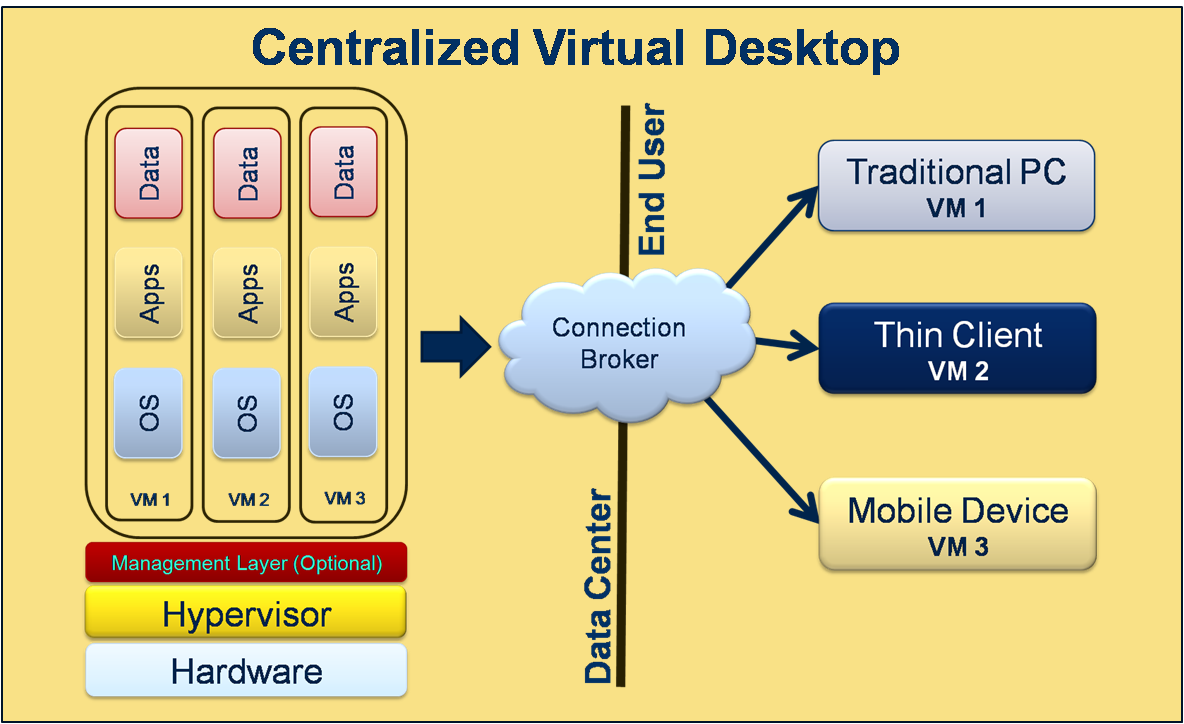 Buyer Insights – Client VirtualizationDistributed Virtual Desktop
Benefits 
Ubiquitous computing
CVD type management and enforcement
 Reduce initial investment
 Enable BYOC
Challenges
Unproven technology
Physical device management
Lower performance for type-2 hypervisors
Requires full PC
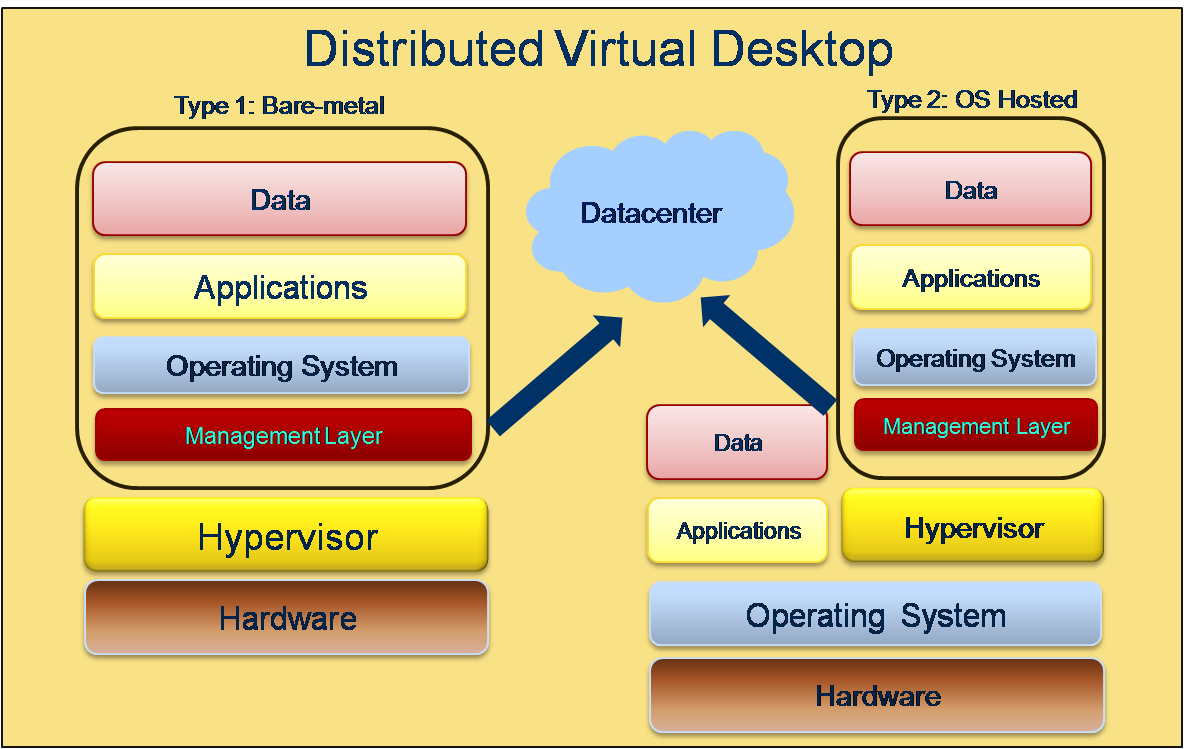 Market Landscape Client Virtualization Software
Solution Providers
Full-Solution Providers
* Not yet available
Agenda
Industry Highlights
Market Landscape
Competitive Assessment  
Future View of the Market
Essential Guidance
Client Virtualization Will Have a Breakout Year in 2010 Thanks to Microsoft
Expect more production deployments of centralized virtualized desktops in 2010
Application incompatibilities with Windows® XP and Windows 7 ensure that Windows XP Mode and Microsoft® Enterprise Desktop Virtualization (MED-V) are used to virtualize a guest copy of Windows XP aboard Windows® 7 Professional installations
Microsoft will grab market share by focusing on Windows® compatibility issues
Competitors focus on accessing desktop from any device in any place
Bare-metal client hypervisors finally debut in 2010, face adoption hurdles
Source: IDC
Client Virtualization Software Vendor Shares
Worldwide Application Virtualization and Virtual User Session Software 2009 Vendor Shares by Revenue
* Citrix share represent Presentation Server and Application Virtualization
Source: Software Market Forecaster Database, 2009
[Speaker Notes: Talk about Xenapp market-share, be more clear.]
Drivers and InhibitorsClient Virtualization Software
Drivers
Full-solution providers are producing maturing products/solutions
Vendors now offer end-to-end solutions as well as well consulting services to build solutions according to customer needs
Vendors offers scalable solutions to minimize initial CapEx
General agreement that VDI is not the only solution
System integrators offer managed turnkey solutions  
Smaller vendors offer solutions to fill gaps left by bigger vendors
Inhibitors
Conflicted messaging from different vendors and integrators
Full-solution provider product portfolios complex and confusing
Few vendors offers both physical and virtual desktop management solutions
There is no catch-all solution for one single vendor
Initial deployment costs for CVD is still high
Client virtualization deployment is still complex
Agenda
Industry Highlights
Market Landscape
Competitive Assessment  
Future View of the Market
Essential Guidance
Market OutlookClient Virtualization
Client Virtualization 1.0
Client Virtualization 2.0
Agenda
Industry Highlights
Market Landscape
Competitive Assessment  
Future View of the Market
Essential Guidance
Essential GuidanceClient Virtualization Software
Client Virtualization 1.0 was easy
Server virtualization mindset, focus on CapEx reduction
Little to no management
High Deployment cost, low efficiency, low utilization 
Client Virtualization 2.0 will be hard
Must understand client virtualization value lies with OpEx reduction and improving resource utilization through management
Integrate client virtualization into the overall desktop management strategy
Conduct proof of concept (POC) and pilot to gauge product and user fit
Recognize that organizations will need to manage the hybrid, both physical and virtual
[Speaker Notes: Determine where existing infrastrcuture can continue to deliver ROI now and include  virtualization in the future]
Essential GuidanceProcess for Adaption
Determine where existing infrastructure can continue to deliver return on investment (ROI) now, and include virtualization in the future 
Create solid business cases client virtualization can address
Gain buy-in or sponsorship from senior management
Recognize both the technical limitations and the business value of available virtualization technologies
Evaluate vendors with pilot programs 
Create proof of concept and define target user groups
Begin deploying virtual desktop solutions to the selected user groups
Stage deployment to maintain proper capacity management
Scale deployment depend on the success of initial deployment
[Speaker Notes: Determine where existing infrastructure can continue to deliver ROI now and include virtualization in the future]
Questions and Answers
Submit text questions using the “Ask” button. 
Don’t forget to fill out the survey.
For upcoming and previously live webcasts: www.microsoft.com/webcast  
Got webcast content ideas? Contact us at: http://go.microsoft.com/fwlink/?LinkId=41781
Questions
Al Gillen, Program VP

agillen@idc.com
732-842-4276
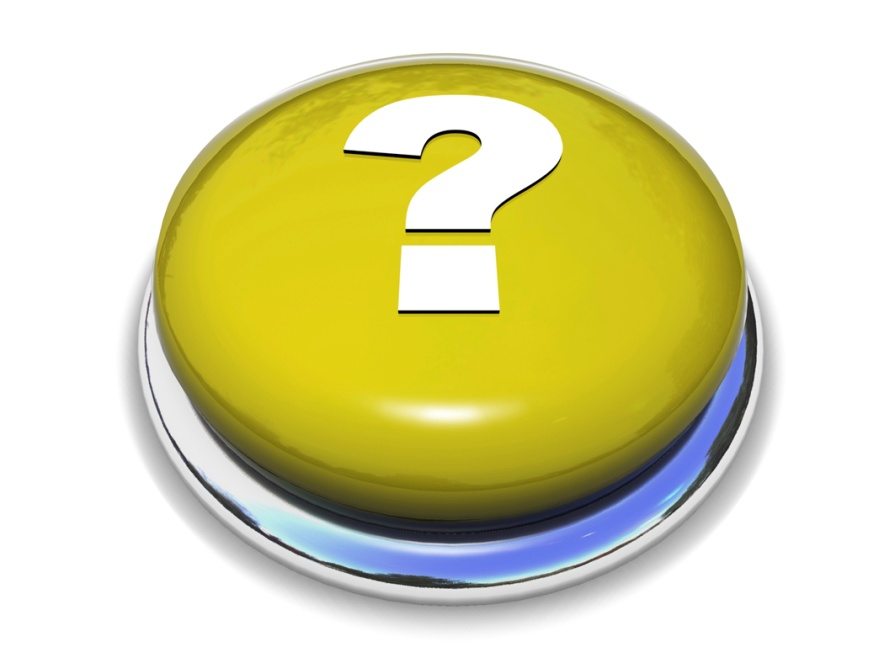 For more information on the Enterprise Virtualization CIS and published research, please visit: www.idc.com and search using this service name.